KİŞİLİK GELİŞİMİ
    PSİKOANALİTİK KURAM
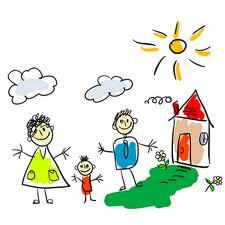 Bireylerin bilişsel, duyuşsal, sosyal ve fiziksel yönlerden şöyle ya da böyle özellikler göstermeleri, onların mizaçları, tutumları, değerleri, belirgin davranış kalıpları ve daha  bir çok özellikleri bakımından birbirlerinden farklı olmaları demektir.
Kişilik gelişimini açıklamaya yönelik kişilik kuramları böyle bir bakışla konuya yaklaşmakta, kalıtsal etmenlerle çevresel etmenlerin önem derecesi hakkında geliştirmiş oldukları kendilerine özgü felsefeleri çerçevesinde, farklı kuramcılar tarafından kişiliğin gelişimine ilişkin farklı görüşler ileri sürülmüş bulunmaktadır.
Freud'un Kişiliğin Yapısı, Örgütlenmesi ve Gelişimine İlişkin Kuramsal Yaklaşımları
•	Topografik Kişilik Kuramı
•	Yapısal Kişilik Kuramı
•	Psikoseksüel Gelişim Kuramı
Freud'un psiko-seksüel gelişim kuramına geçmeden önce, ruh hastalıklarını tedavi etmek amacıyla psikanaliz adı ile bilinen bir terapi yöntemi geliştirdiğini, ayrıca topografik kişilik kuramı ve yapısal kişilik kuramı olarak adlandırılan kuramlarıyla da bilinç ve kişiliğin yapısı hakkında ayrıntılı görüşler ileri sürdüğünü belirtmek gerekir.
Topografik Kişilik Kuramı
Topografik kişilik kuramı, bireyin bilişsel etkinlikleriyle ilişkili olup, insan davranışlarının bilinçten öte, bilinç altı materyallerle ilişkili olduğunu vurgular.
Freud, insanın içinden geldiği gibi doyurmak istediği arzuların, isteklerin, duygu-düşünce ve dürtülerin ve birey için bir sıkıntı kaynağı olabilecek yaşantıların bilinç dışında barındığını ve bilinç dışındaki bu materyalin sürekli bir biçimde bireyin davranışlarını etkilediğini ileri sürmüştür.
Freud'un geliştirmiş olduğu tedavi yöntemi olan psikanalizde ise çeşitli terapi teknikleriyle bilinç altındaki materyalin bilince getirilmesi amaçlanmaktadır.
Yapısal Kişilik Kuramı
Aslında bir ruh hekimi olan Freud, kimi hastalarında gözlemiş olduğu bazı davranışsal özelliklerin nedenlerini açıklamada topografik kuramın yeterli olmadığını farkedip, kişiliğin örgütlenmesini araştırmaya yönelerek, yeni bir kişilik modeli daha geliştirmiştir. Yapısal kişilik kuramı olarak bilinen bu modele göre kişilik; id, ego ve süper ego olmak üzere üç sistemden oluşmaktadır.
Psikoseksüel Gelişim Kuramı
Freud, kişilik gelişiminde özellikle doğumu izleyen ilk altı yaş içindeki yaşantılara dikkat çekerek, bu dönemin izlerinin bireyin yetişkinlik yıllarındaki kişilik özellikleri üzerinde belirleyici rolü olduğunu savunmuştur.
Oral Dönem: Doğumdan sonraki bir ya da bir buçuk yıllık süreye yayılan dönemdir. 
Freud'a göre bu dönemde çocuğun kendi dışındaki dünyayı algılaması, kendini ifade biçimi ve gereksinimlerini karşılaması ağız ve ağız çevresindeki organlarıyla gerçekleşmektedir.
Anal Dönem: Anal dönem, bir buçuk yaşından, üçüncü yaşın sonuna kadar süren dönemdir. Bir önceki dönemde çocuğun zevk kaynaklarını ağız ve ağız çevresiyle ilgili eylemleri oluştururken, anal dönemde çocuk anüs ve anüsle ilişkili olan eylemlerinden doyum sağlamaktadır.
Fallik Dönem: Freud'un psiko-seksüel gelişim kuramının üçüncü aşaması olan fallik dönem, yaklaşık olarak üçüncü yaşın başı ile beşinci yaşın sonu arasında yaşanır.
Gizil (latent) Dönem: Altıncı yaşın sonundan ergenlik yıllarına kadar süren fallik dönemde çocuk aynı cinsten olan ebeveyniyle özdeşim kurmakta, gizil dönemde ise kendi cinsiyetiyle ilişkili toplumsal rolünü bu dönemden başlayarak giderek güçlendirmektedir.
Genital Dönem: Ergenlik yıllarının başlaması ile birlikte başlayan bu dönem, genç yetişkinlik yıllarını da içermektedir. Genital dönemde gencin cinsel ilgi odağı artık kendisi ve ailesi dışındaki bir diğer kişi olmuştur.
Psikoseksüel Gelişim Kuramının Eğitim Açısından Önemi:
Erken çocukluk yıllarındaki ana-baba-çocuk ilişkilerinin niteliği çocuğun kişilik gelişimi üzerinde belirleyicidir.Bu bakımdan doğumu izleyen bir iki yıl içinde çocuğun bakımı ve sevgi gereksinimlerinin ana-babalar tarafından gerektiği gibi karşılanması gerekmektedir.